DIRECTORIO
DIRECCIÓN DE ASUNTOS JURÍDICOS
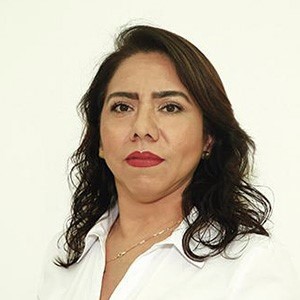 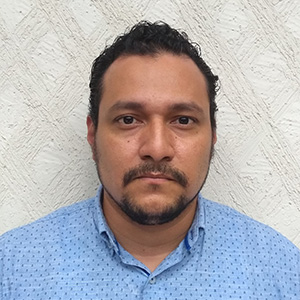 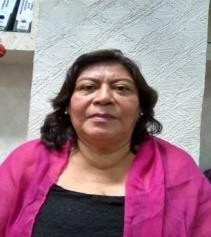 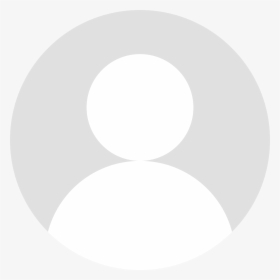 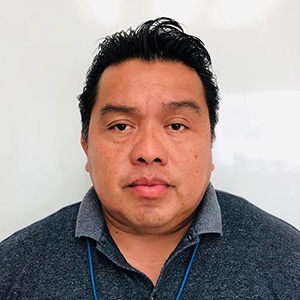 DIRECTORIO
DIRECCIÓN DE ASUNTOS JURÍDICOS
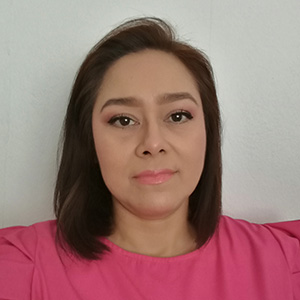 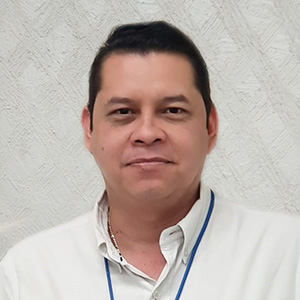 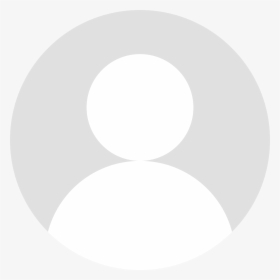 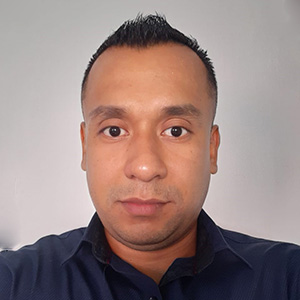 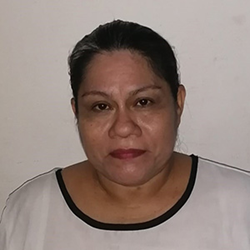 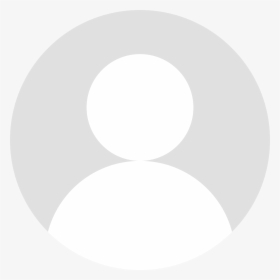 DIRECTORIO
DIRECCIÓN DE ASUNTOS JURÍDICOS
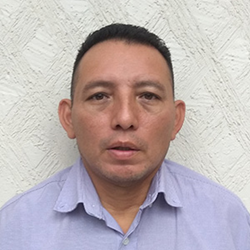 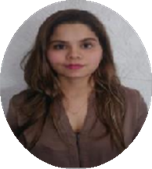 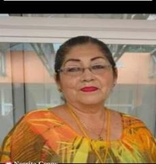 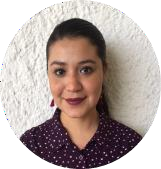 DIRECTORIO
DIRECCIÓN DE ASUNTOS JURÍDICOS